GÉNERO Y FEMINISMO EN EL MUNDO SINDICAL
Fernanda Cavada Carrasco - Grupo de Estudios Feminista
RECORRIDO        DEL MUNDO SINDICAL
Movimientos sociales: Feminismo
LOS ORIGENES
Las tres olas
PRIMERA OLA
Contexto es de emergencia política, es de crítica al orden dominante y significación de las condiciones de la mujer en los procesos revolucionarios de la Ilustración y de la Revolución Francesa. Declaración de Independencia de los Estados Unidos (1776) y Declaración de los Derechos del Hombre.
 Feminismo de la vindicación: figura Mary Wollstonecraft "Vindicación de los derechos de la mujer". Declaración de los Derechos de la Mujer y de la Ciudadana, Olimpia de Gougues
Feminismo ligado a los procesos sufragistas y la lucha por los derechos de las mujeres en cuanto a su incorporación a las repúblicas y en el derecho.
Demandas específicas: derecho a la propiedad, derecho a la educación, derecho al trabajo, derechos matrimoniales y respecto a los hijos y derecho al voto.
Ya en este momento hay una diferenciación entre las mujeres trabajadoras y la lucha por la incorporación de las mujeres como sujeto frente al Estado burgues.
SEGUNDA OLA
Contexto de emergencia: lucha contra la esclavitud. Seneca Falls, uno de los primeros programas del feminismo (1848). 
 Principalmente en la superación de la condición de las mujeres, mucho activismo.
 En este periodo se incluyen las luchas  vinculadas a la sexualidad, el trabajo, la familia, la reproducción y la crianza. Se incluye el concepto de patriarcado.
Se amplían las corrientes feministas, predominando el feminismo radical y el feminismo de la diferencia: 
           -feminismo radical: crítica cultural, predominancia de la categoría de patriarcado subordinando la dimensión económica.
           - feminismo de la diferencia: fundamentalmente académico, contribuye al mov. Fem. europeo. Falogocentrismo
Figuras:
 Feminismo socialista (marxista y anarquista): teoría crítica de la historia que contempla las relaciones humanas en clave de dominación y subordinación. Clara Zetkin: Revista Igualdad. Kollontai. Emma Goldman.
 Simone de Beauvoir con “El Segundo Sexo“(1949), Betty Friedman con “La Mística Femenina", Luce Irigaray “El Espéculo de la Otra Mujer".
 Heidi Hartman: capitalismo y patriarcado matrimonio mal avenido.
TERCERA OLA
Surge apelando a las fallas de los feminismos anteriores.
 Toma distancia de los esencialismos naturalistas de "lo femenino y la femineidad", se integran diferentes cuestiones como la ecología, la teoría queer.
 Se caracteriza por dar respuesta o reaccionar frente a los ajustes legales que se producen respecto a un par de casos emblemáticos de aborto, acoso sexual(en EEUU).
NUESTRO CONTEXTO…
La realidad de las mujeres en el capitalismo actual
Este modelo se sostiene en una alta tasa de explotación del trabajo, articulado a una institucionalidad que restringe el sindicalismo de clase y una correlación de fuerzas desfavorable a las y los trabajadores.
Es una situación frágil que produce recurrentemente crisis financieras.
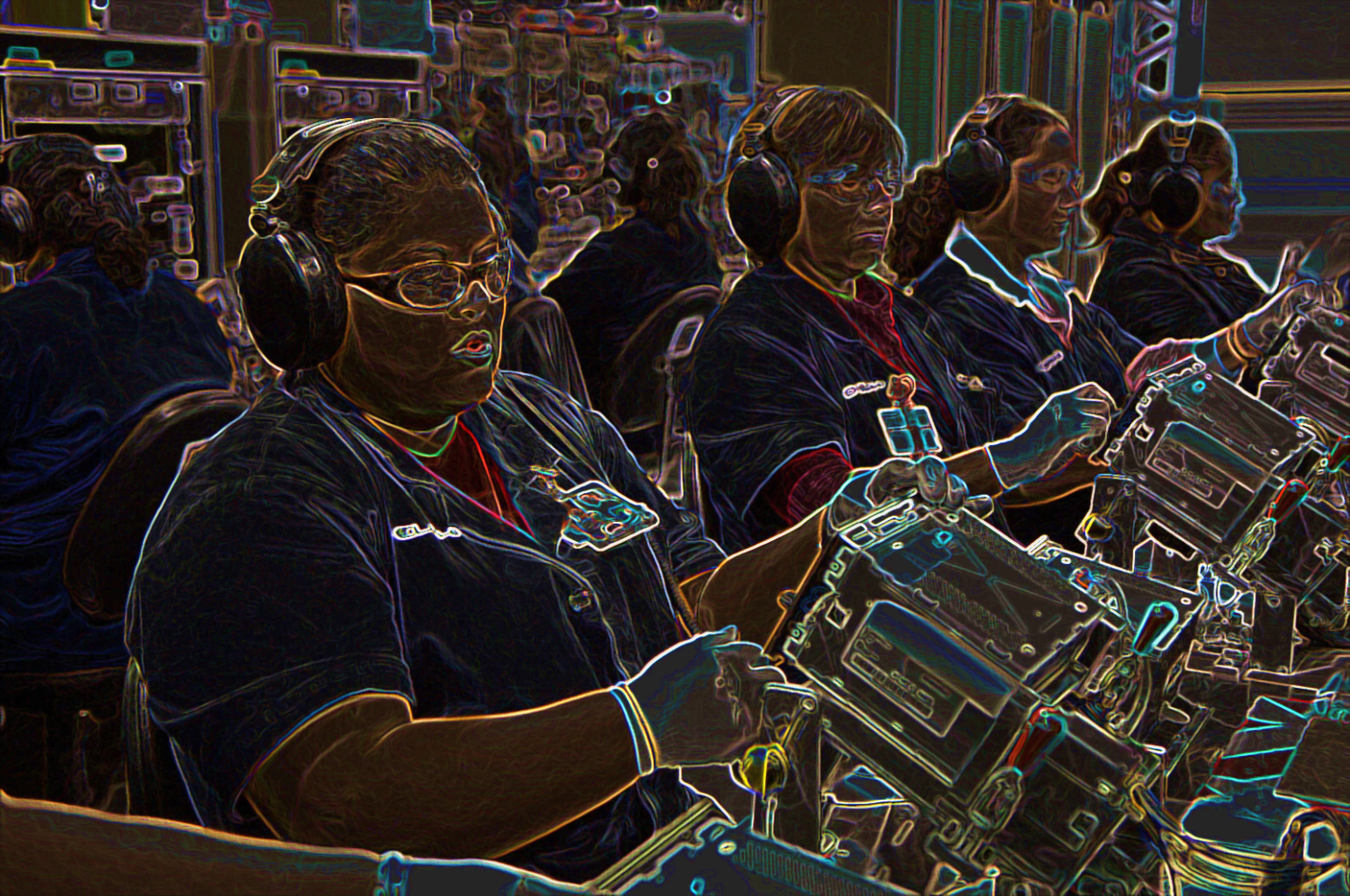 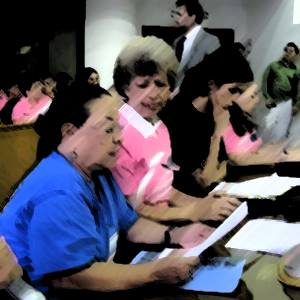 Junto con la instauración del modelo neoliberal aumenta la urbanización y crecen los trabajos de baja generación de valor asociados al sector terciario de la economía.
A la vez se feminiza el trabajo del sector industrial en la India y Asia.
Se manifiesta una tendencia a la feminización del trabajo a nivel mundial en la forma de trabajos precarios.
Desarrollo de líneas analíticas de continuidad que permitan visualizar la historia del movimiento sindical y sus lazos con el movimiento social.
Los estudios del trabajo…
Contribución a la consolidación del sistema político democrático
¿Era la trabajadora y trabajador el actor y motor de los cambios? ¿Cómo dar cuenta de las transformaciones en curso?.
La participación de las mujeres en el movimiento obrero de principios del Siglo. XX.
Gremio de Costureras de Valparaiso. Resistencia de aparadoras. Sociedad de resistencia de Sombrereras.
Huelga General de julio de 1907: Obreras organizadas en la Mancolumnal de Valparaíso.
“El Despertar de los trabajadores”
“La Palanca” 
Visita de Belén de Sárraga(1913) Formación de Centros Feministas Anticlericales y realización de manifestaciones vinculadas en apoyo al Mov. Obrero
Centros “El Despertar de la Mujer”
Huelga General de 1913, promovida fundamentalmente por la FORCh
Vinculación de las demandas del movimiento feminista chileno con las luchas del movimiento obrero en la segunda mitad del Siglo XX.
Algunos hitos del Movimiento Feminista y de Mujeres